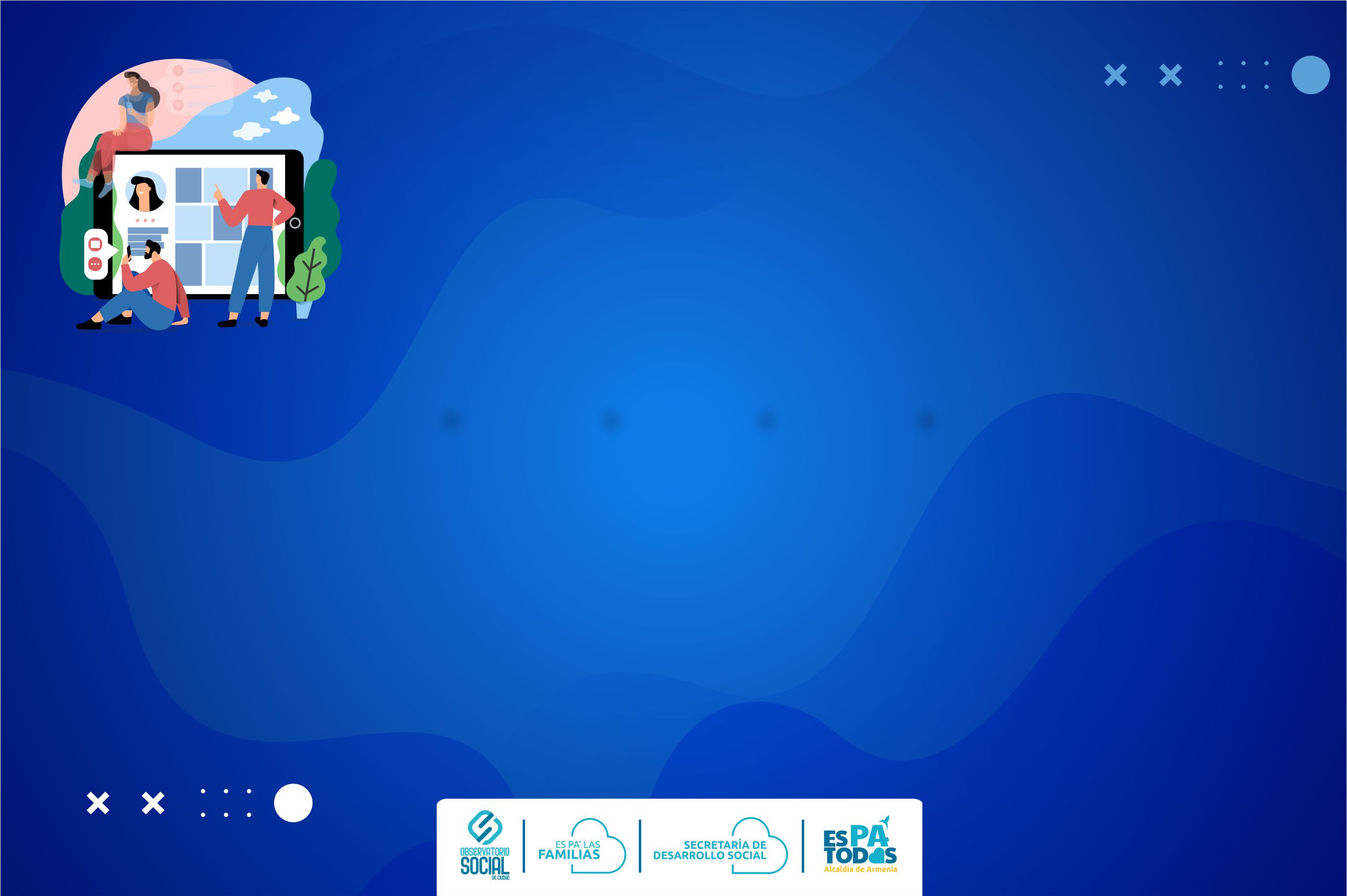 BOLETÍN OBSERVATORIO SOCIAL DE CIUDAD
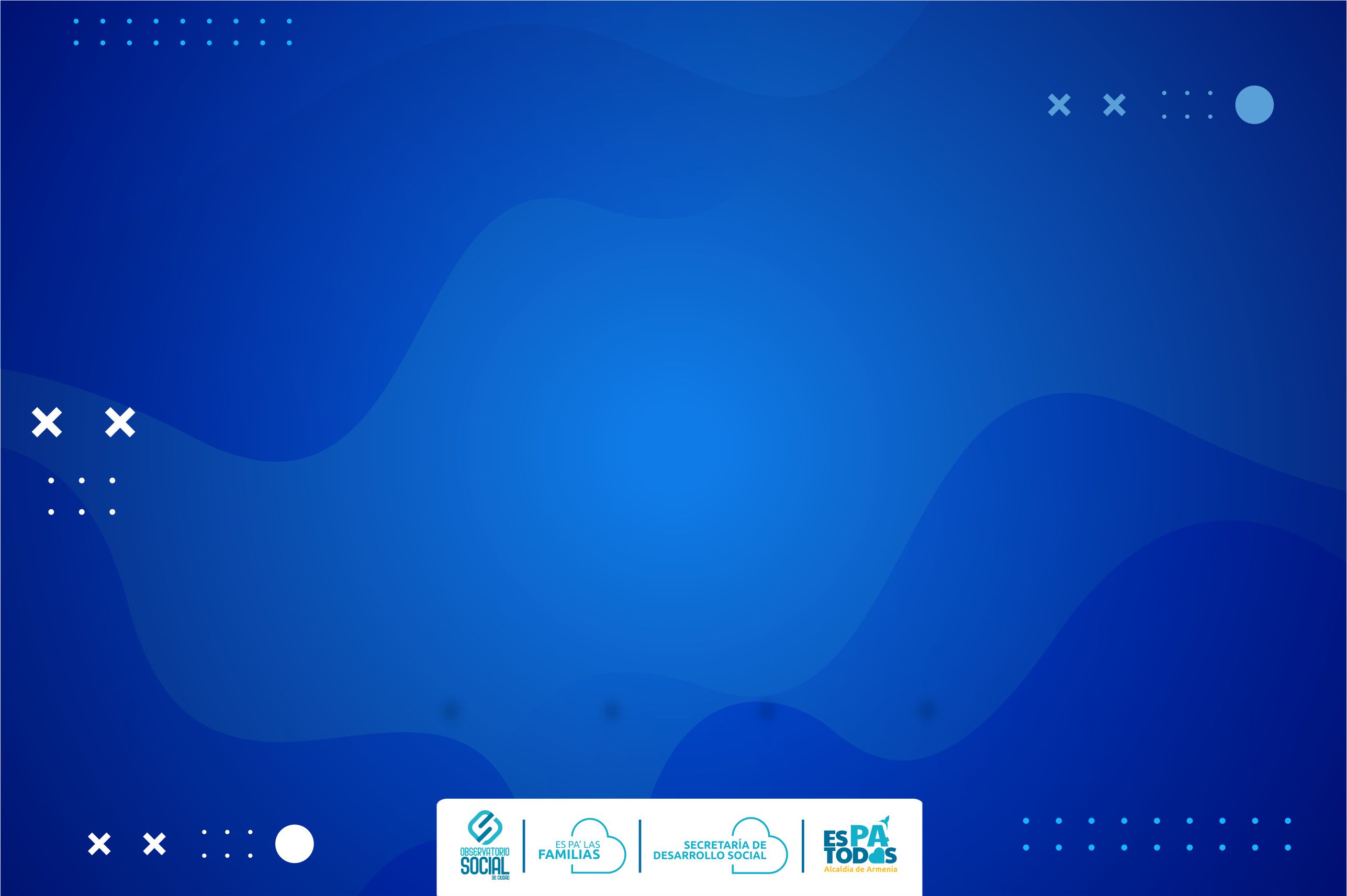 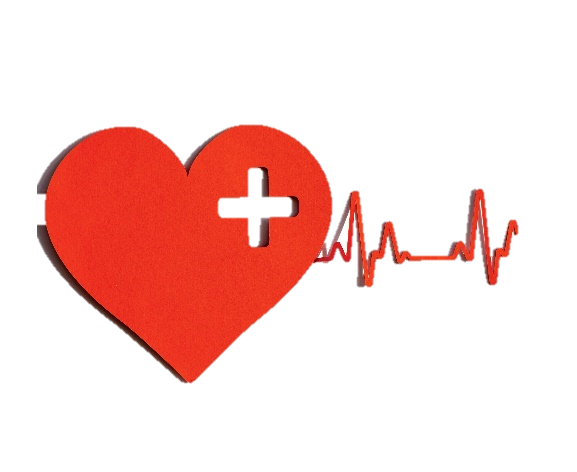 DISCAPACIDAD
¿Qué tipo de discapacidad posee usted o la persona a quien cuida?

Fisica 46.5%, cognitiva 18.5%, Múltiple 14%, Visual 9.8%, Auditiva 5.1%, Psicosocial 4.1% Sordomudez 1.5% Sordoceguera 0.5%

¿A que régimen de salud pertenece?

Subsidiado 65.3%, Contributivo 29.5%, Ninguno 4.7% y Medicina prepagada 0.6%

El 57.7% no considera que las entidades prestadoras de salud ofrecen los tratamientos que requieren las personas con discapacidad, el 42.3% opina que si.
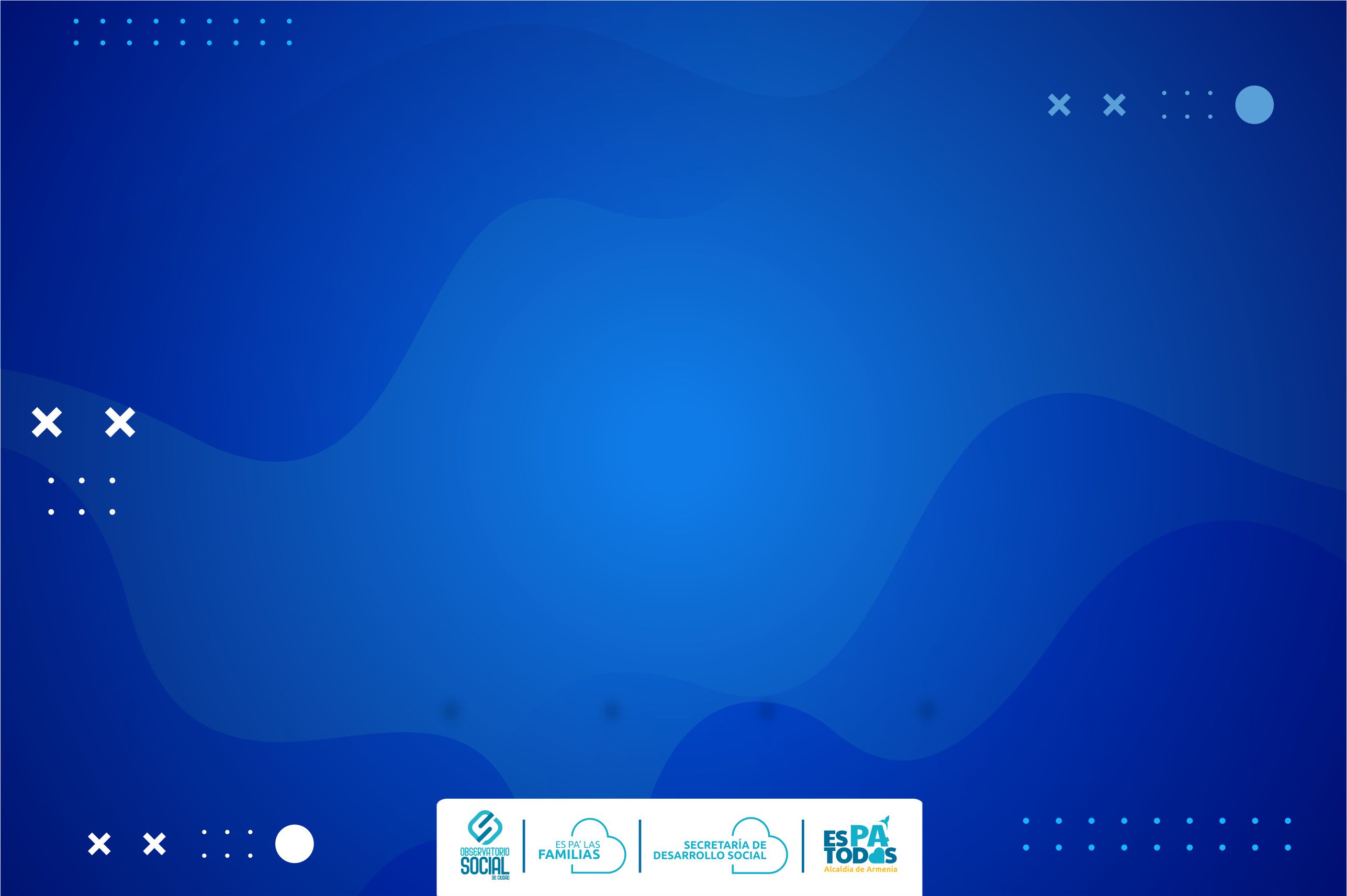 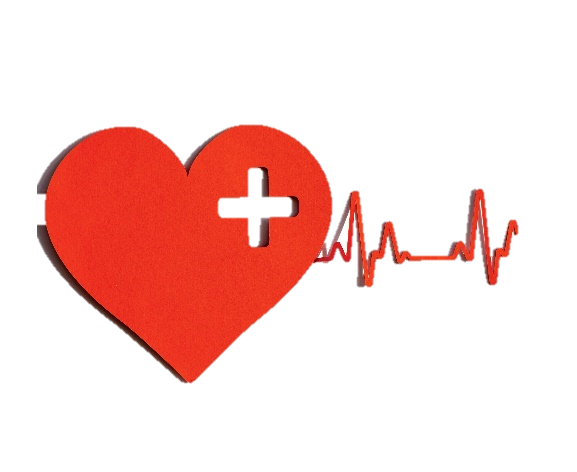 A la pregunta si cuenta con el certificado de discapacidad las personas encuestadas respondieron No un 72.8% y Si un 27.2%

El 67.9% no considera que en Armenia existan suficientes entidades que ayuden a la rehabilitación de personas en condición de discapacidad el 32.1% si lo considera.

El 63.7% no considera que la atención sea oportuna al momento de pedir citas con especialistas, el 36.3% si lo considera.

Las personas en condición de discapacidad en el 52.9% consideran que no se les brinda el tratamiento médico adecuado y oportuno, el 47.1% si consideran que es oportuno.
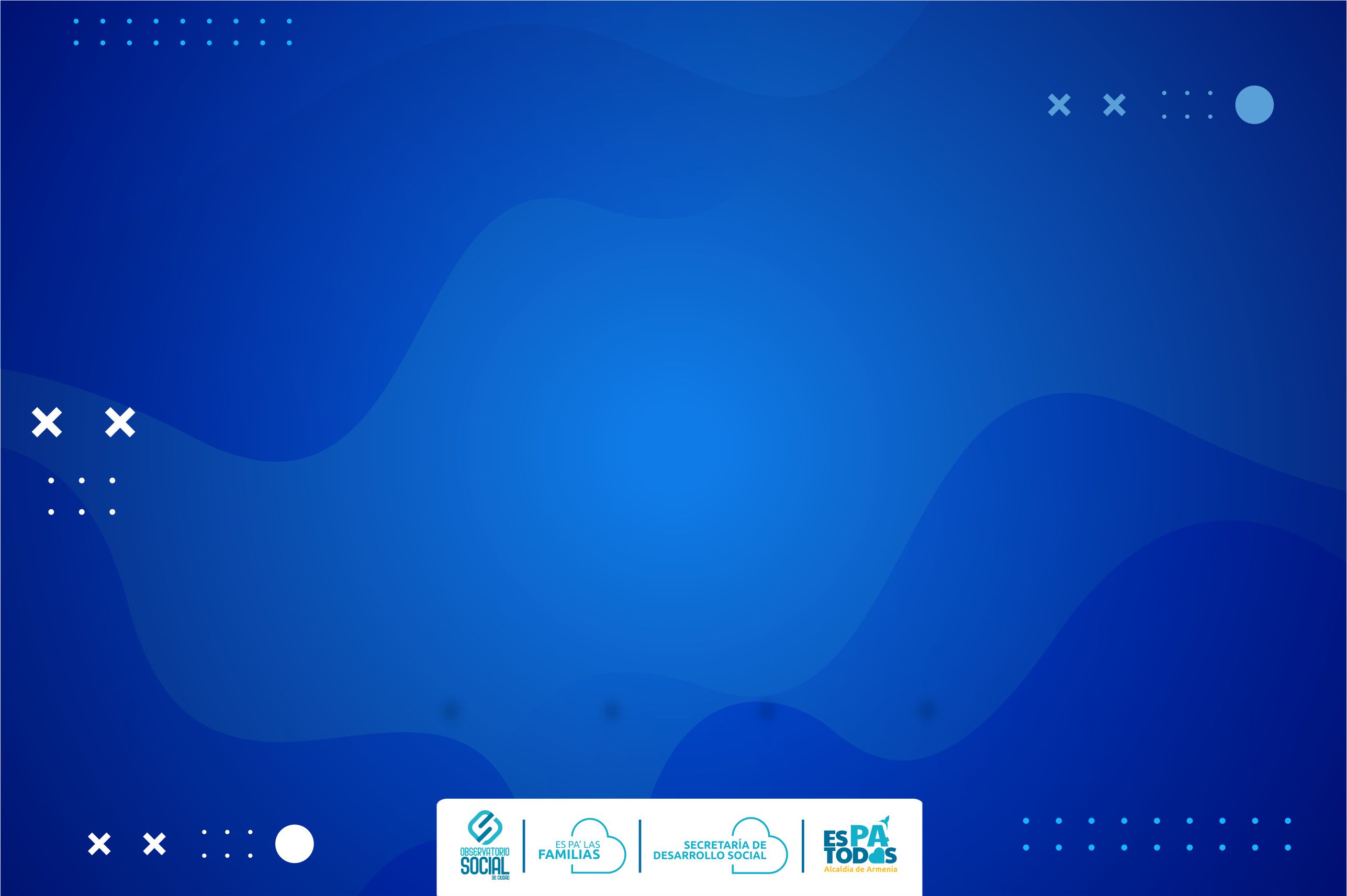 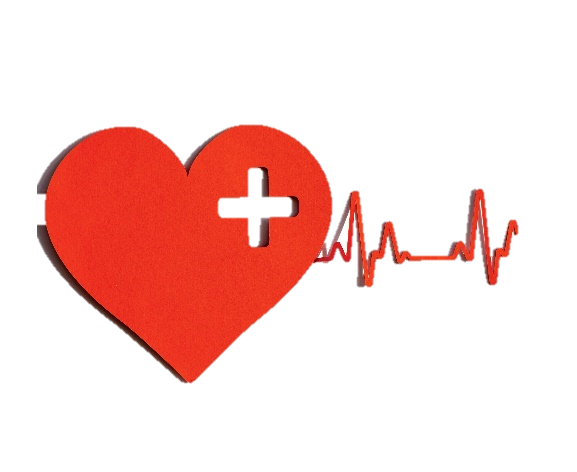 El 66.6% Si encuentra barreras económicas para acceder a servicios y tratamientos que necesita el 33.4% no encuentra barreras.

En cuanto a si recibe apoyo psicosocial para enfrentar desafíos asociados a la discapacidad el 61.4% respondió que no recibe el apoyo y el 38.6% si lo recibe.

El 55.6% de personas en condición de discapacidad Si tiene dificultades para acceder a servicios de rehabilitación y terapias adecuadas para su situación, el 44.4% No tiene dificultades.
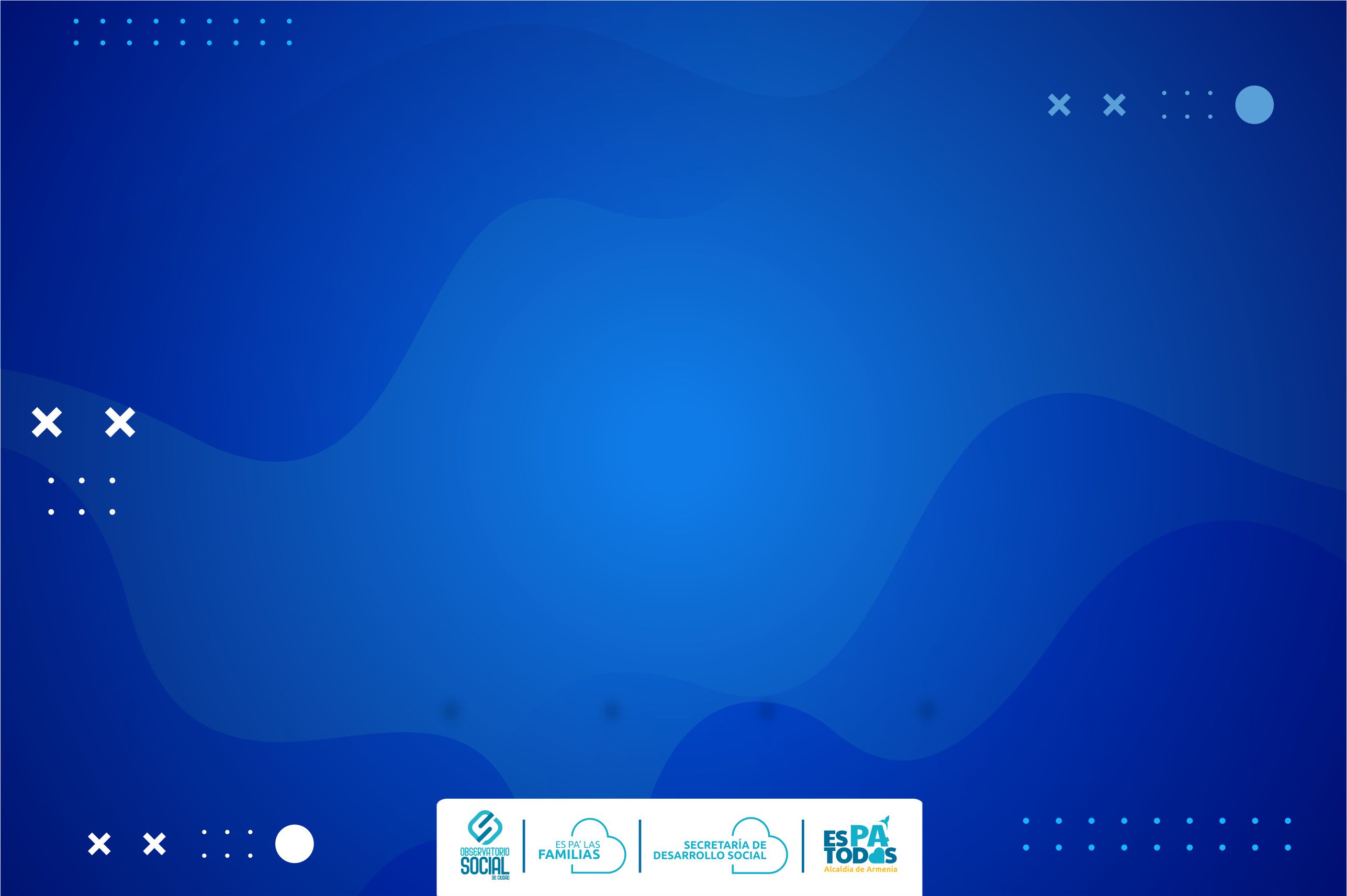 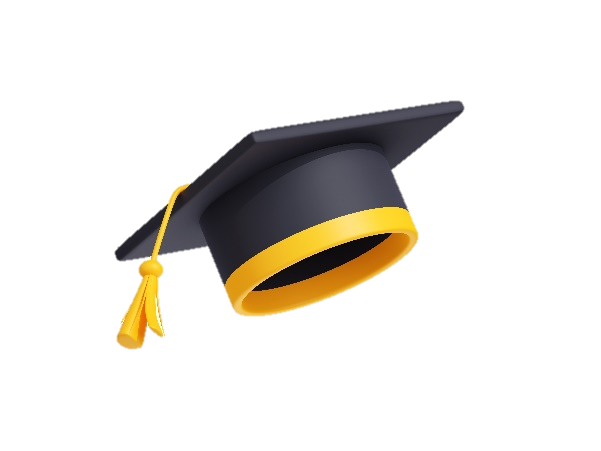 El nivel de educación actual de las personas encuestadas se discrimina así:

Primaria 39.4%, Ninguno 21.7%, Secundaria 16.7%, Bachillerato 14.1%, Profesional 3.5%, Técnica 3.1%, Tecnologica 1.3%, Posgrado 0.3%

El 75.7% dice que No tiene acceso a servicios educativos inclusivos que se ajusten a sus necesidades y capacidades, el 24.3% Si tiene acceso.

En un 75.7% no se recibe apoyo necesario para participar plenamente en el sistema educativo, el 24.3% si recibe el apoyo.
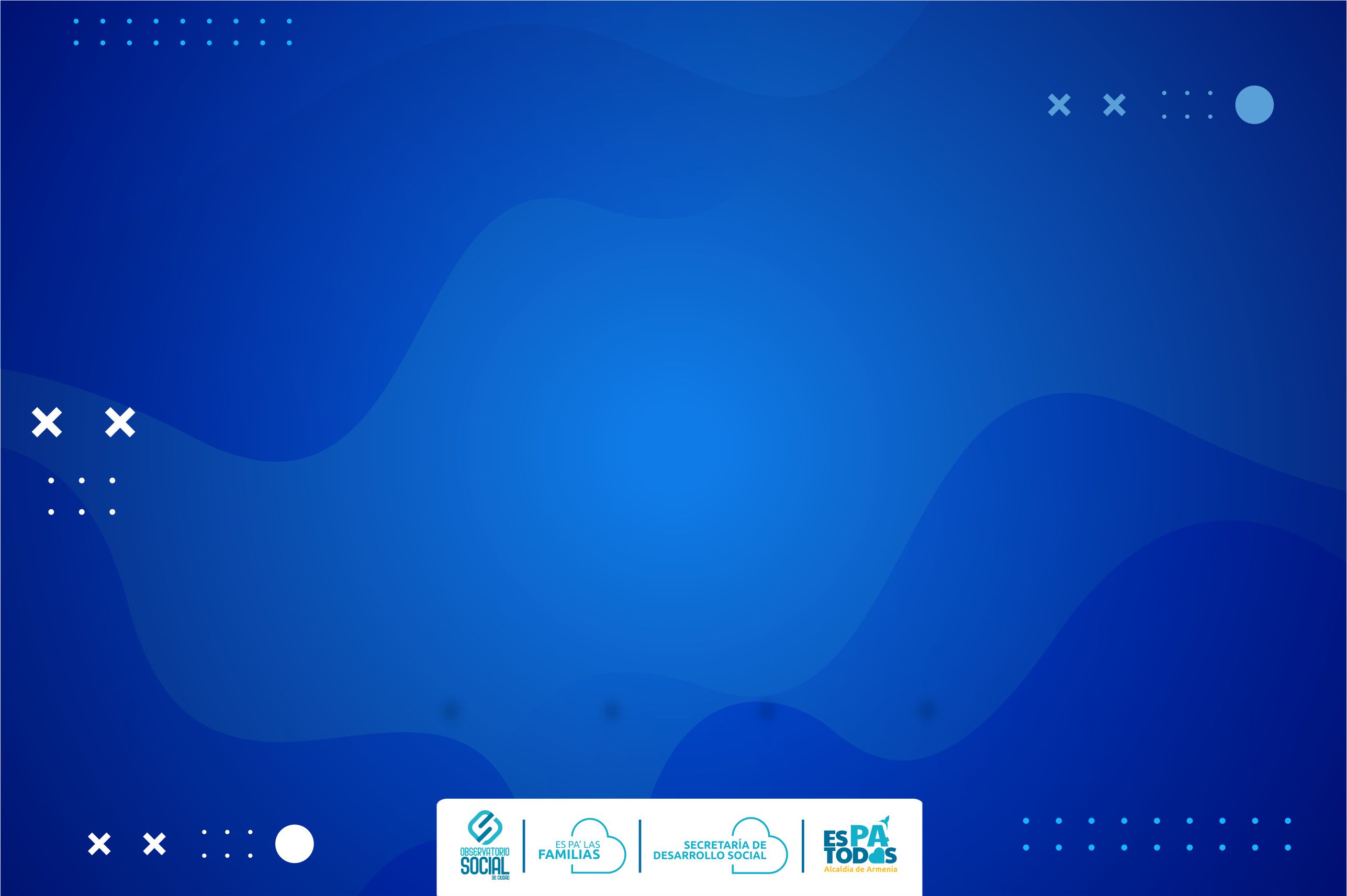 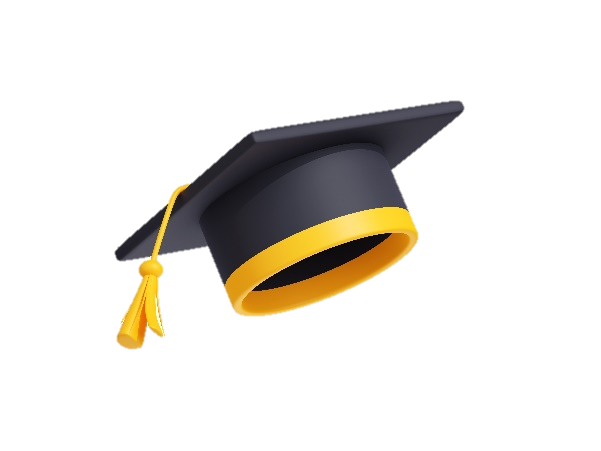 El 67.8% no recibe el apoyo necesario para el desarrollo de sus habilidades y talentos, el 32.2% si recibe apoyo.

En un 67.7% no reciben apoyo para la gestión de trámites y derechos relacionados con su discapacidad, el 32.3% si recibe apoyo.

En cuanto a si reciben apoyo para la adquisición de ayudas técnicas y dispositivos de asistencia, un 75.5% respondió que no reciben apoyo y el 24.5% restantes que si lo reciben.
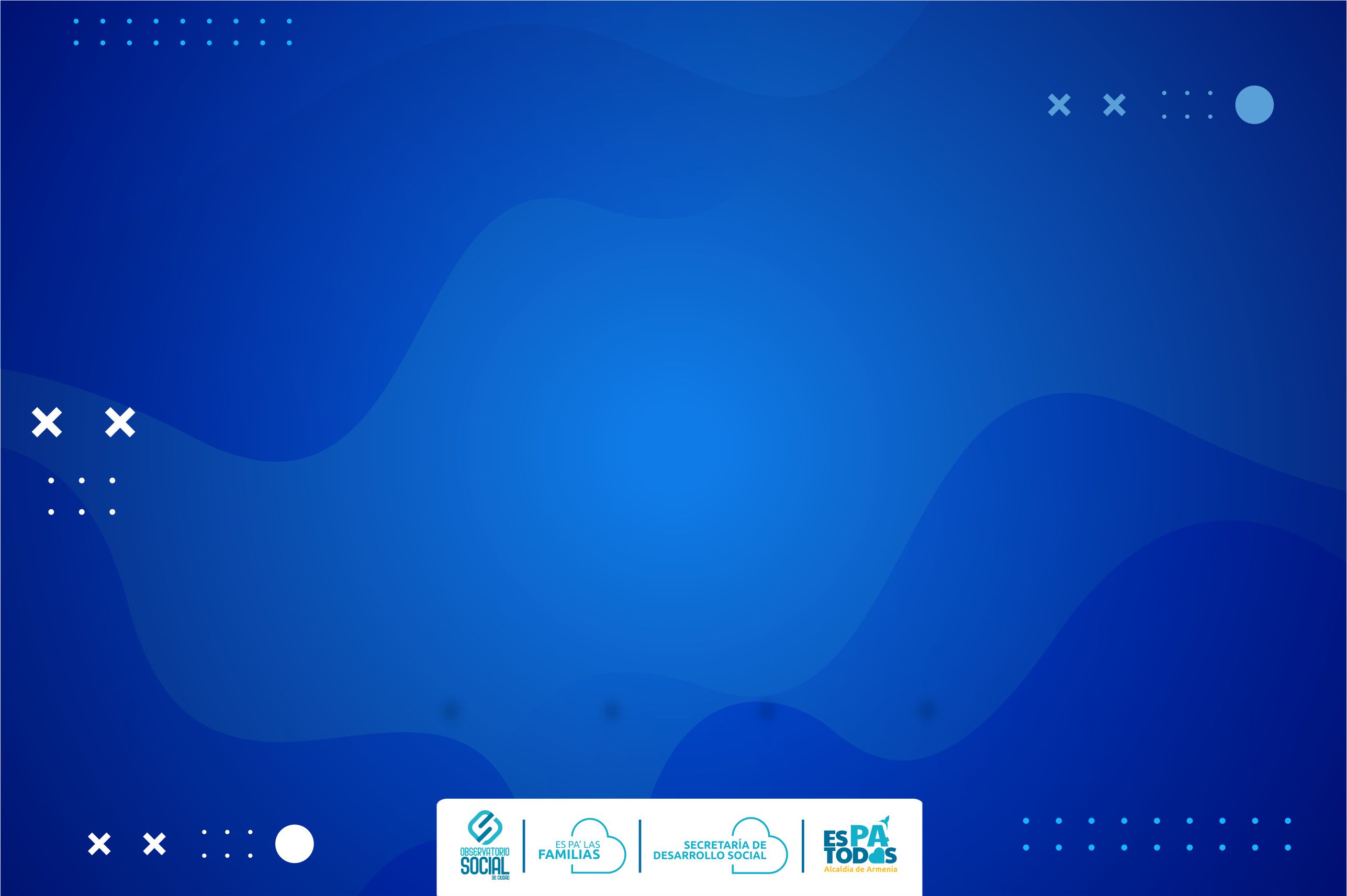 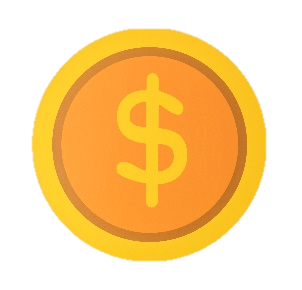 Para la pregunta ¿Cual es su ocupación actual? las respuestas son las siguientes:

No estudia ni trabaja 72.4%, Trabaja 14.9%, Estudia 11.6% Estudia y trabaja 1%

Para el 14.9% las personas que actualmente tienen trabajo, el tipo de contratación es: Informal 9.1%, Independiente 3.5% y Dependiente 2.6%

El 9.2% Si tuvo dificultades para conseguir un empleo acorde a sus habilidades y capacidades, el 6.8% No las tuvo.

El 9.1% No se siente discriminado por su condición en el ámbito laboral, el 6.9% Si se siente discriminado.
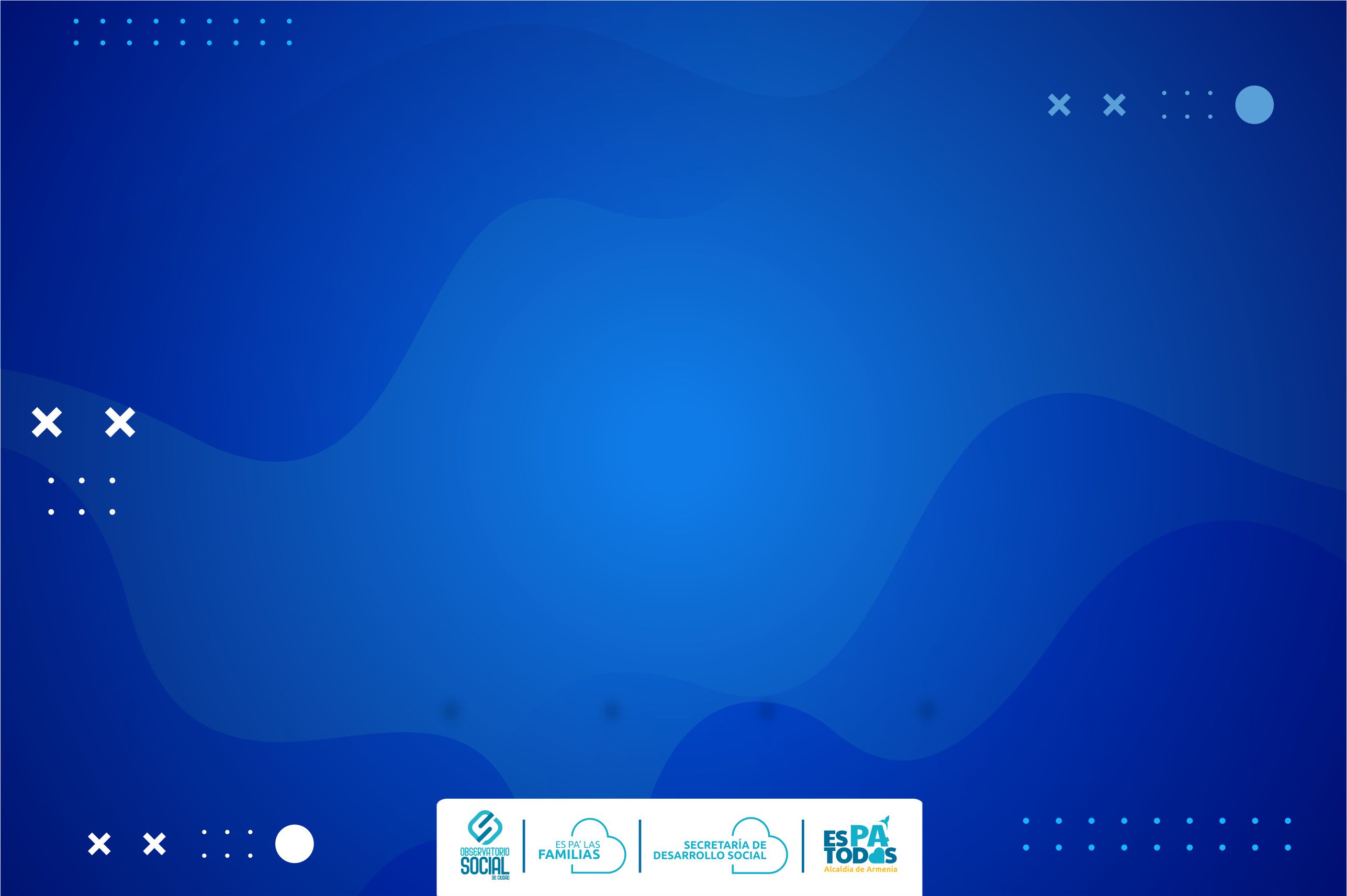 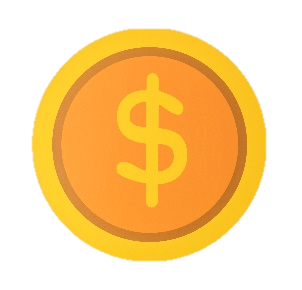 Para la pregunta en que rango se encuentran sus ingresos mensuales las respuestas son:

No cuento con ingresos económicos 61.7%, Menos de un SMLV 19.6%, 1 SMLV 13.2%, 2 SMLV 4.7%, Más de 4 SMLV 0.4% Y 3 smlv 0.4%

El 69.5% no tiene ninguna persona a su cargo, el 16.9% tiene 1 persona a cargo, el 10% tiene 2 personas a cargo, el 2.9% tiene 3 personas a cargo, el 0.7% tiene 4 o más personas a su cargo.
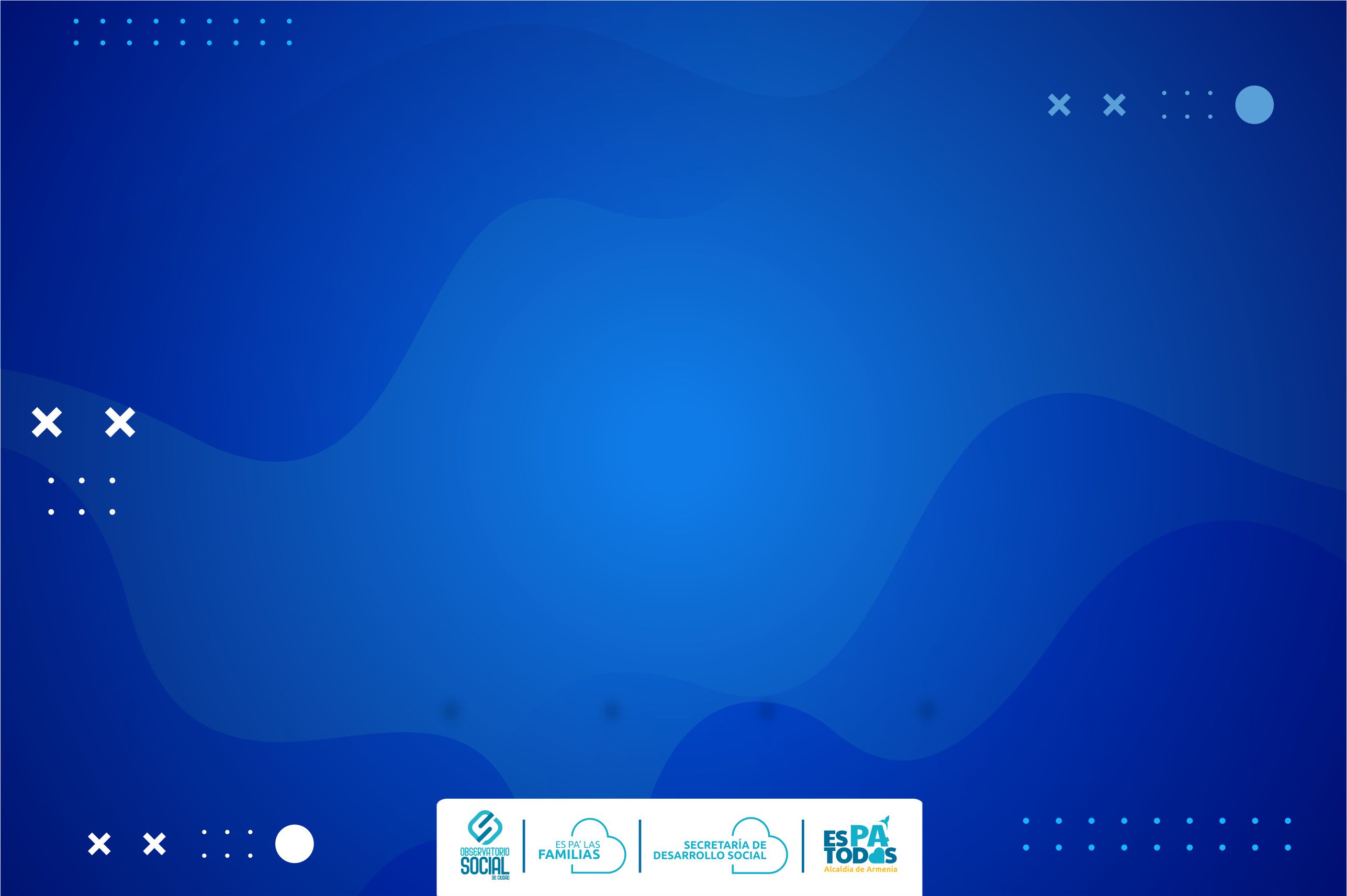 El 40% de las personas encuestadas en condición de discapacidad viven en Arriendo, el 38.1% habitan en una vivienda familiar y el 21.9% vive en casa propia.

Para la pregunta si la vivienda cumple con las condiciones de accesibilidad necesarias, el 51.2% respondieron que Si y el $8.8% que No.
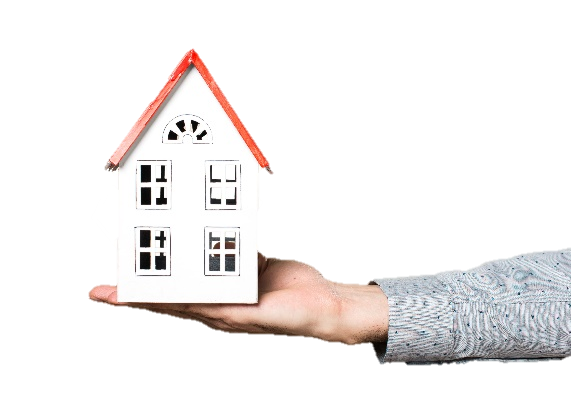 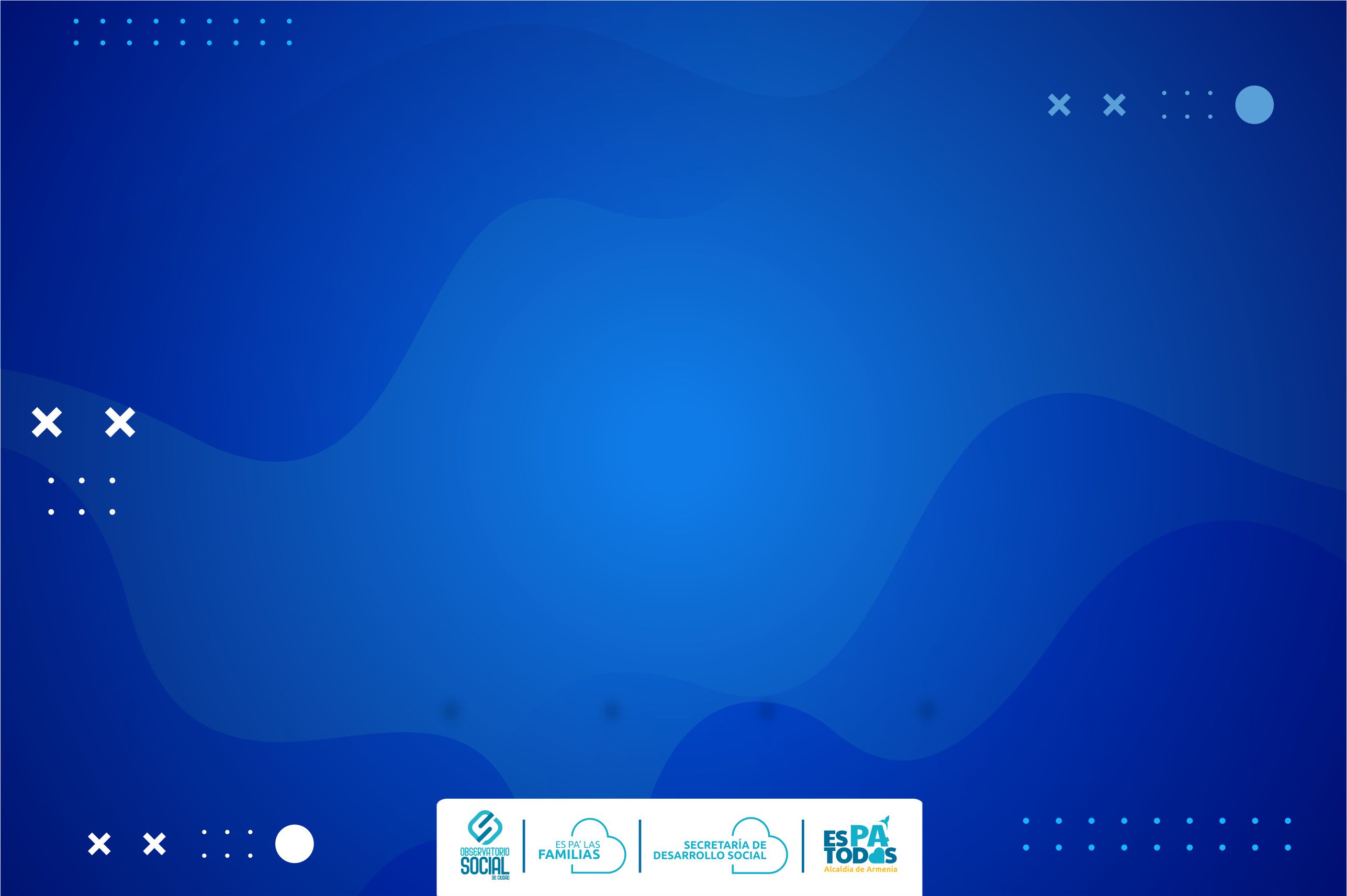 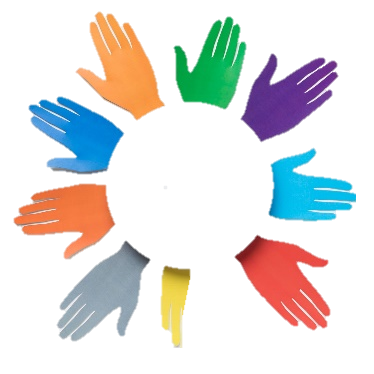 El 59.2% No recibe apoyo para el desarrollo de habilidades de la vida diaria y autonomía personal el 40.8% Si recibe apoyo

El 67.6% No recibe apoyo para la participación política y el ejercicio de sus derechos ciudadanos, el 32.4% Si recibe apoyo.

El 58.6% No recibe apoyo para la comunicación y la interacción social, el 41.4% Si recibe apoyo.

El 59.5% No recibe apoyo para la participación en actividades artísticas y culturales, el 40.5% Si recibe apoyo.
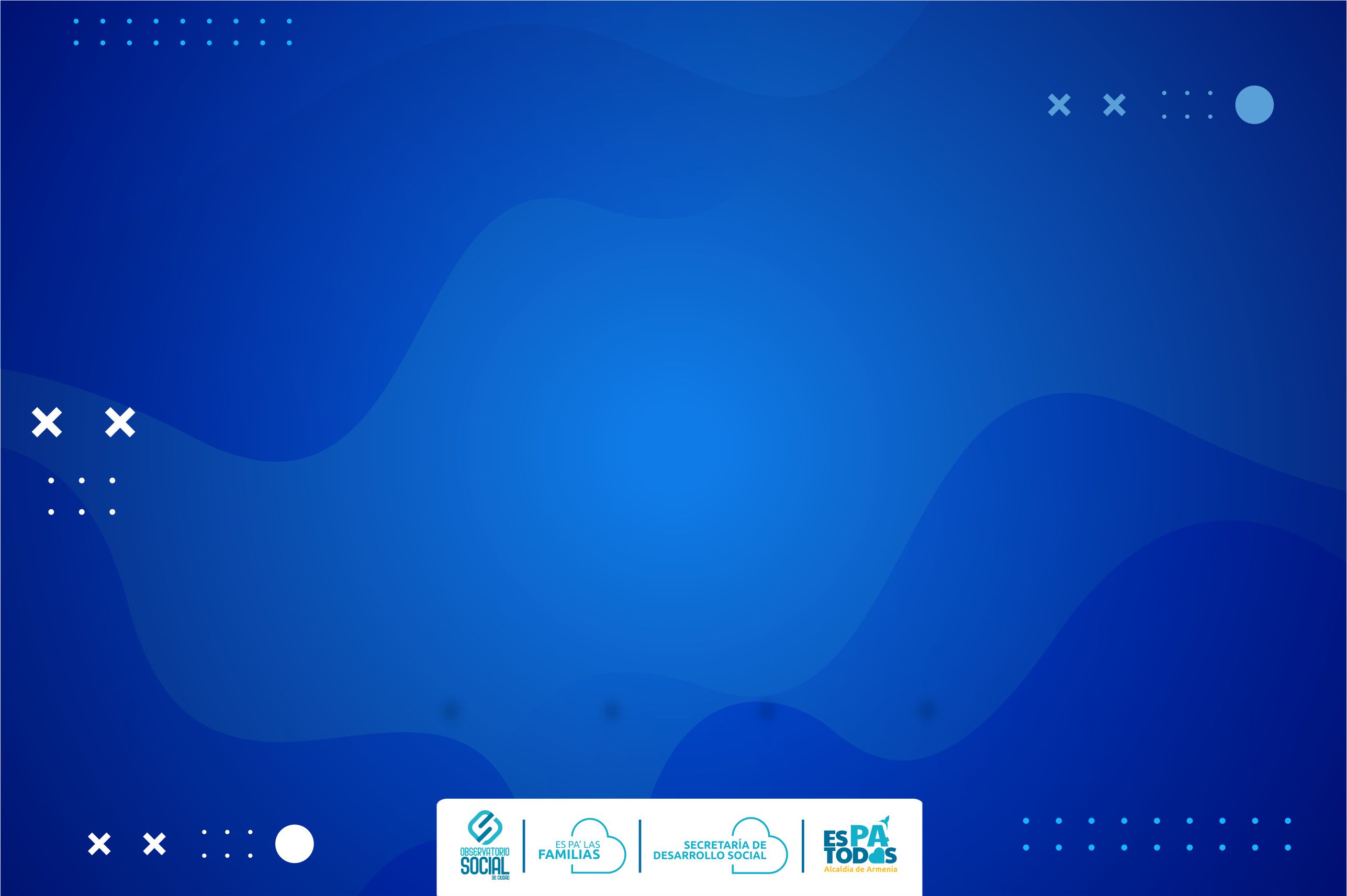 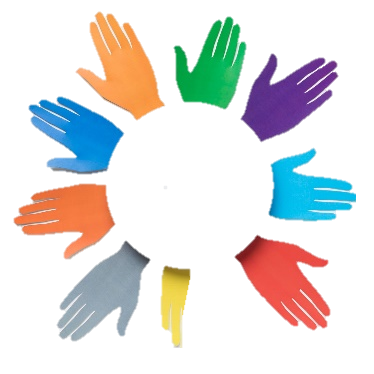 El 62.4% No sienten que la sociedad colombiana valora la diversidad y promueve la inclusión de personas con discapacidad, el 37.6% Si sienten que lo valoran.

El 58.5% No se sienten discriminados o excluidos en su entorno social, el 41.5% Si se sienten excluidos.
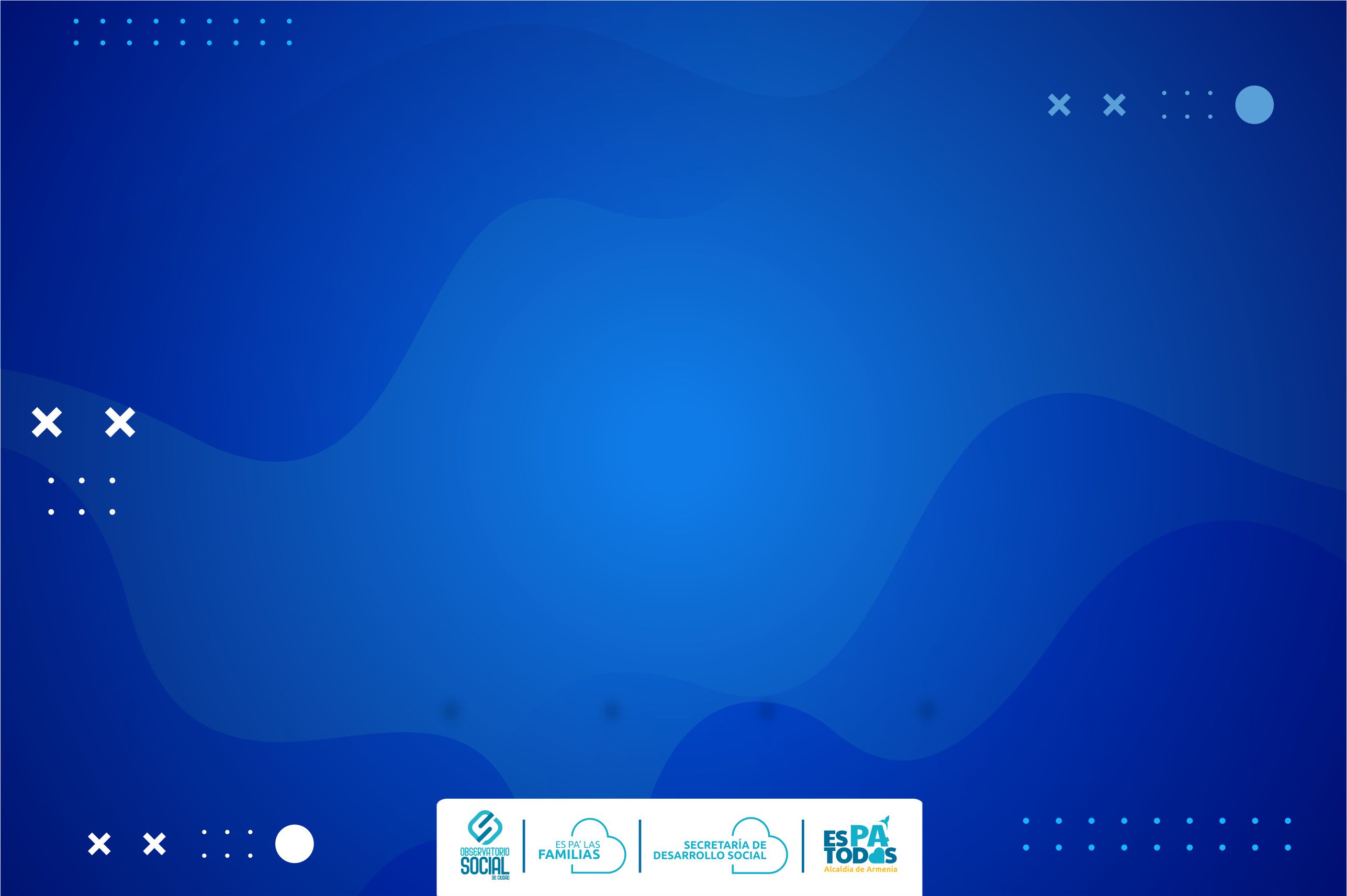 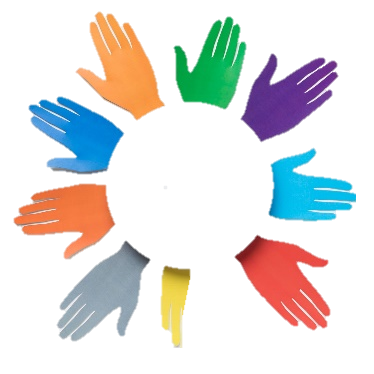 El 59.2% No recibe apoyo para el desarrollo de habilidades de la vida diaria y autonomía personal el 40.8% Si recibe apoyo

El 67.6% No recibe apoyo para la participación política y el ejercicio de sus derechos ciudadanos, el 32.4% Si recibe apoyo.

El 58.6% No recibe apoyo para la comunicación y la interacción social, el 41.4% Si recibe apoyo.

El 59.5% No recibe apoyo para la participación en actividades artísticas y culturales, el 40.5% Si recibe apoyo.